‘Genezing in het bad van Betzata’
Gaat dit over mij?

Centraal staat Jezus

Hij wil jou ontmoeten
Mijn Heer werkt in de continu
Wie is Hij

Wat doet Hij? 

Wanneer is Hij actief?
Wie is Hij?
Huis van barmhartigheid


Wat denkt de verlamde?

Wat beweert Jezus?

Wat zeggen de Joden?
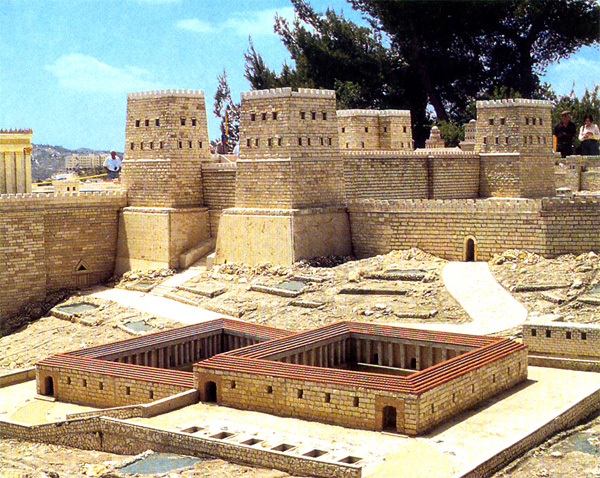 Wat doet Hij?
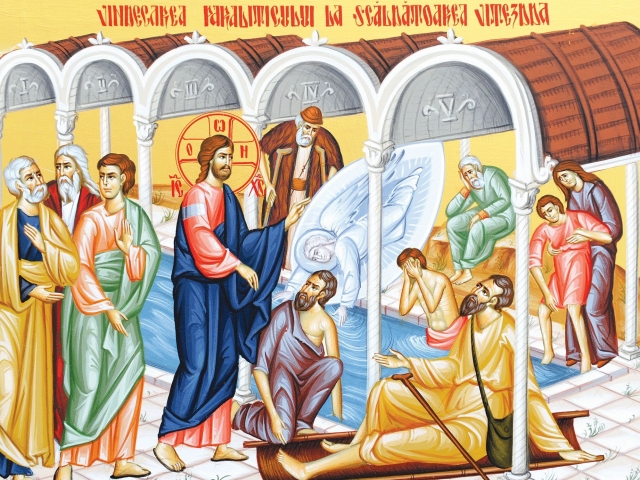 Jezus ziet

Jezus geneest

Jezus vergeeft
Wanneer is Hij actief?
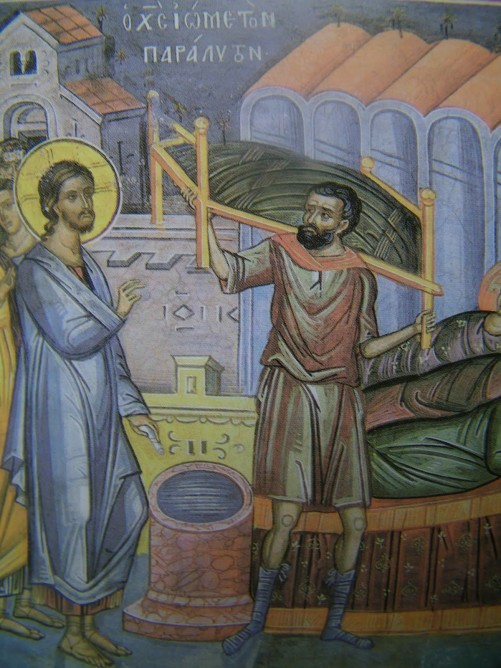 Op zon- en feestdagen

Aan het kruis

Eigenlijk altijd